مادة التربية الدينية المسيحية
 
الدرس الأول: رسم إشارة الصليب
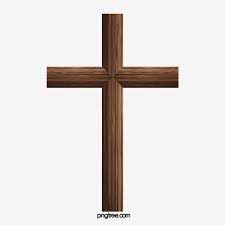 أنظر إلى الصورة الآتية وأجب عن السؤال المجاور:
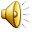 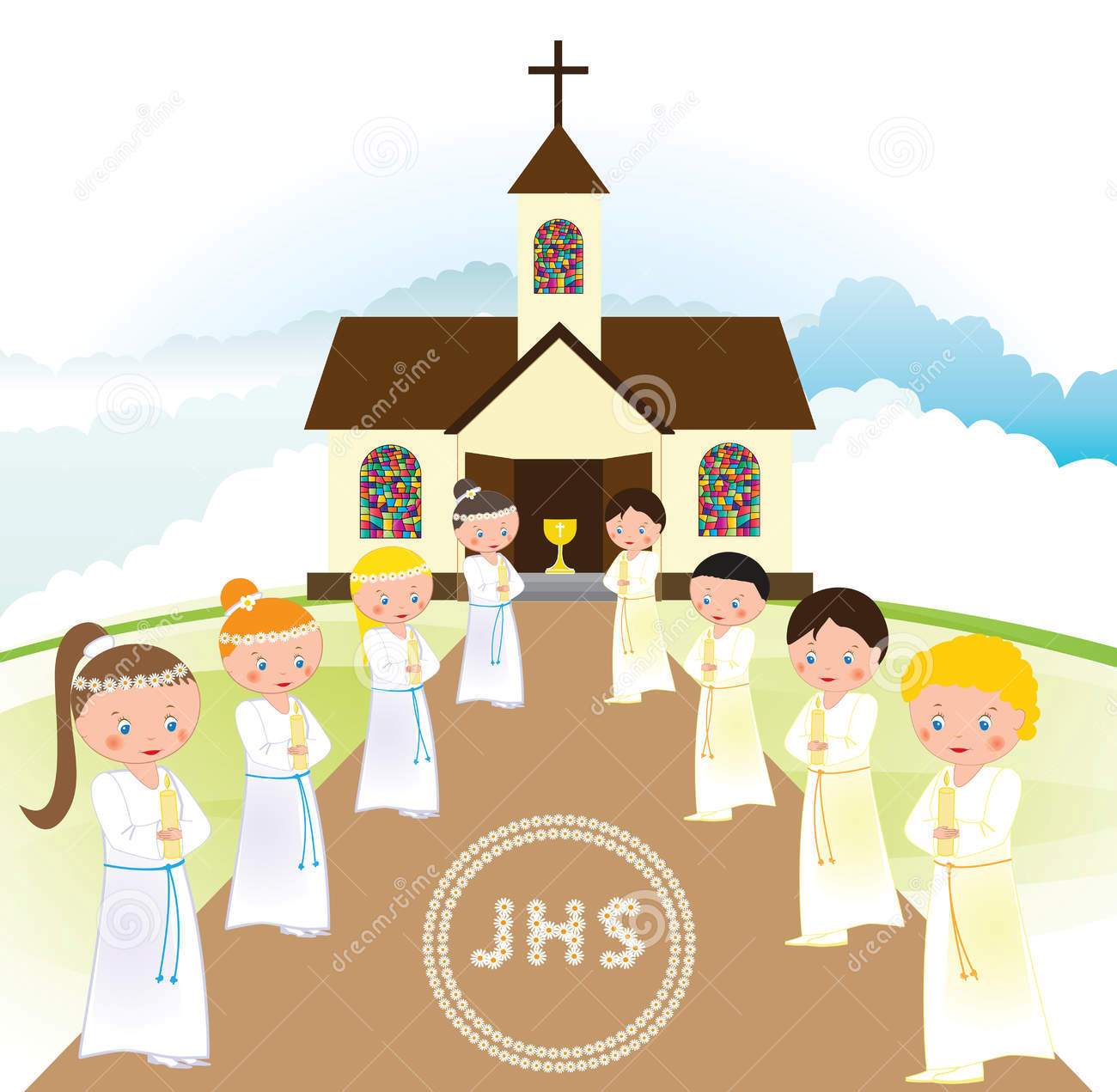 ماذا يفعل الأطفال

 عند دخولهم 

إلى الكنيسة؟
لماذا نتميز نحن المسيحيين بالصليب؟
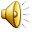 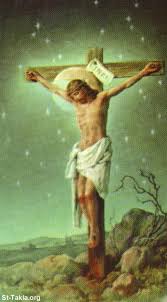